Les enjeux du changement climatique 
en Région Provence Alpes Côte d’Azur
Atelier animé par Antoine Nicault (GREC) et Thomas Margueron (ARS PACA)
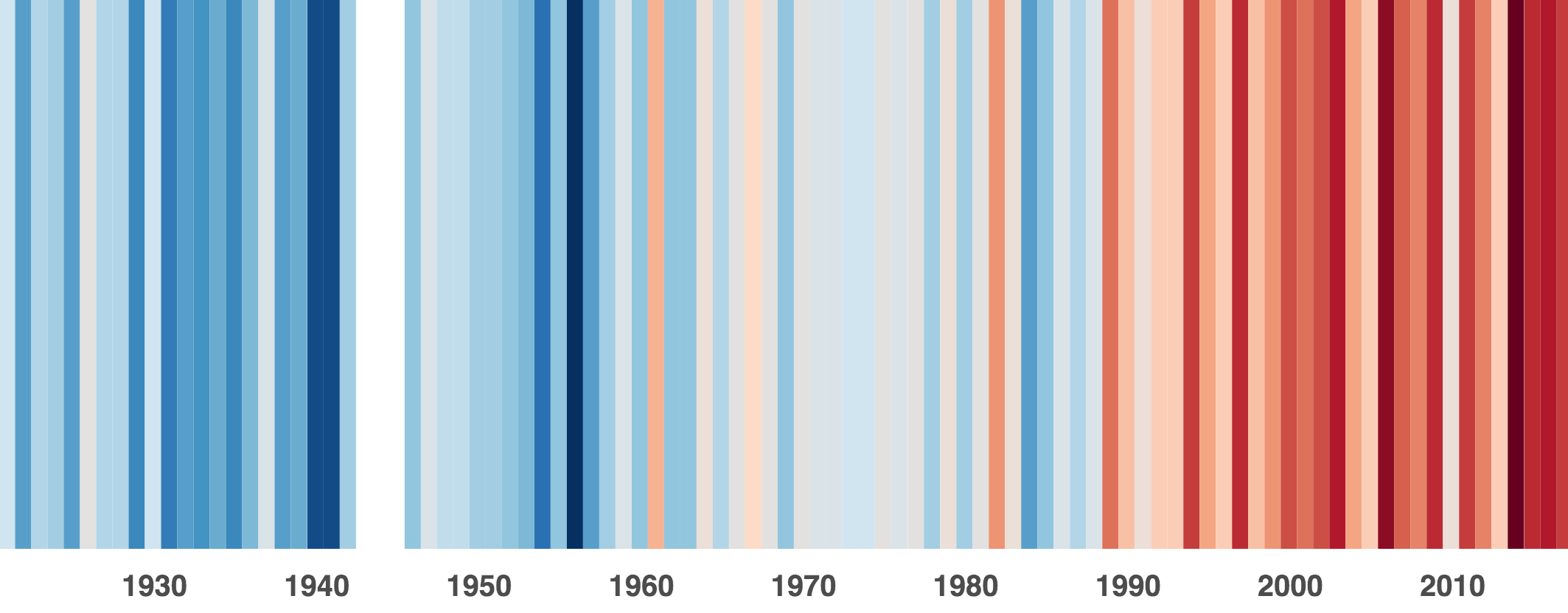 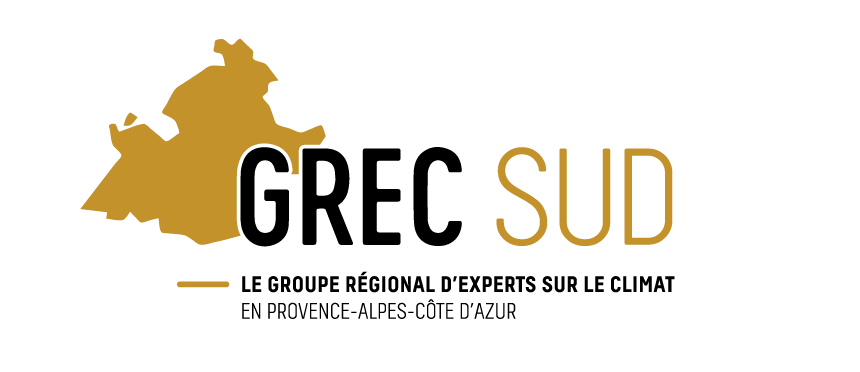 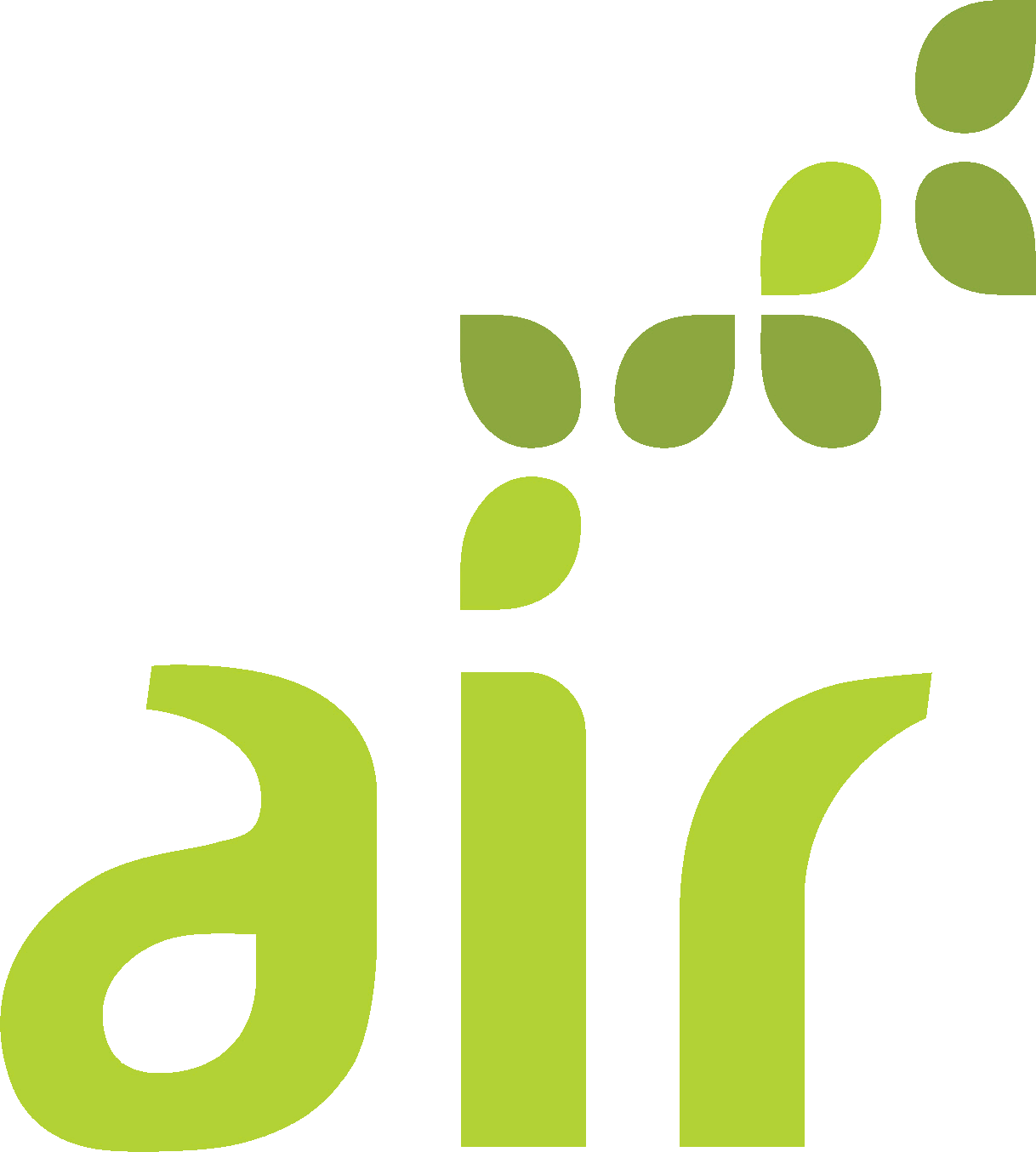 « La méditerranée est un « hot spot» du changement climatique »  GIEC AR6 V2
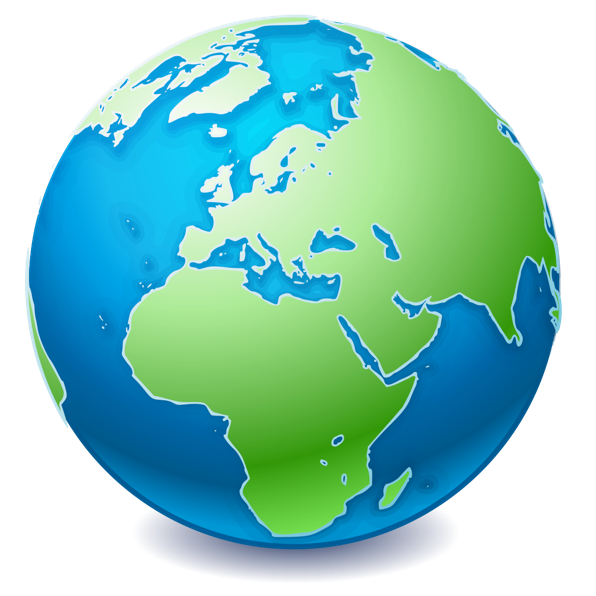 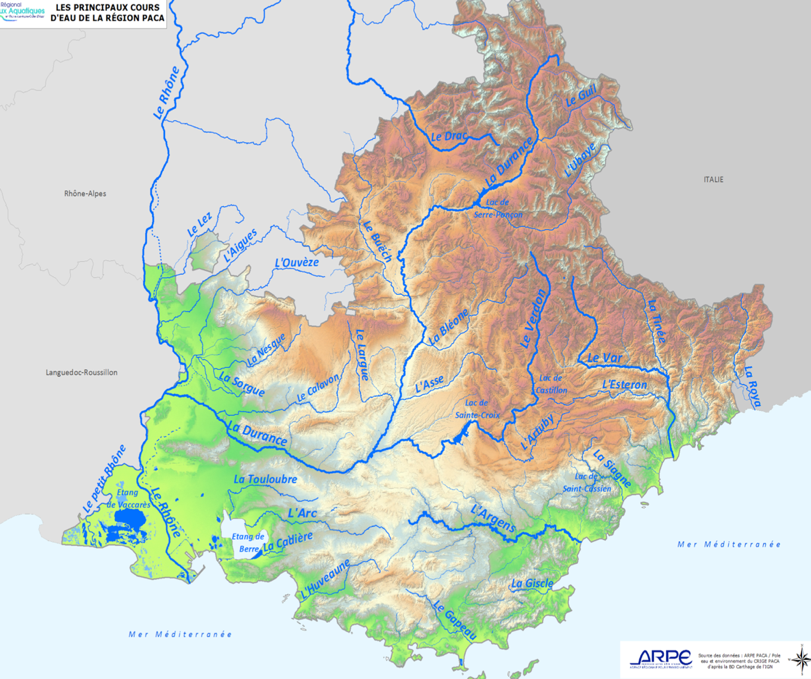 « A l’avenir le bassin méditerranéen devrait rester parmi les régions les plus affectées par le changement climatique, en particulier en ce qui concerne les précipitations et le cycle hydrologique ». MedECC MAR1
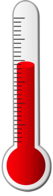 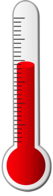 +1.1°C
+2.1°C
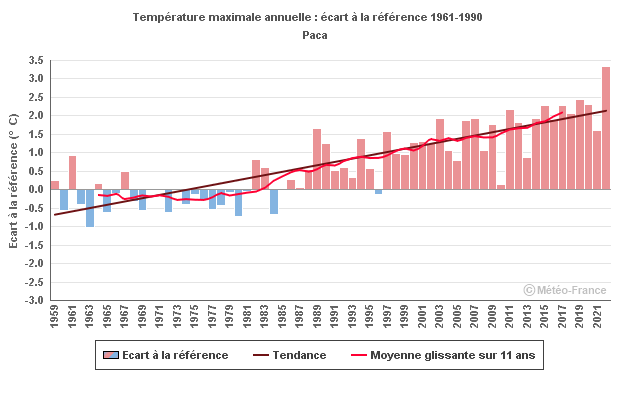 2022 
Année la plus chaude jamais enregistrée en France et pour la région
Depuis 1960, la
hausse des températures moyenne est de +0,3°C par décennie  pour la région
Soit 1,8°C depuis les années 1960 ou 2.1°C  depuis le début du XX siècle
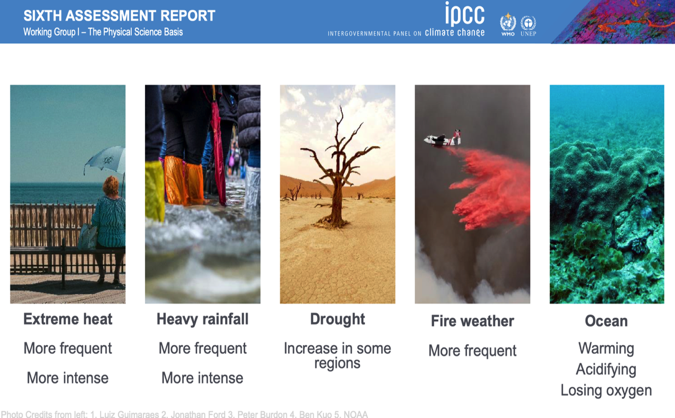 « Les événements extrêmes deviennent plus fréquents, plus intenses » GIEC AR6 V1
Vagues de chaleur
Record d’intensité
Record de durée et de précocité
2020
2015
2016
2017
2018
2019
2022
2021
Sécheresses
Record de durée
Récurrence et concomitance des vagues de chaleurs et des épisodes de sécheresse  :
 pas de répits pour la région
Record de durée et d’intensité
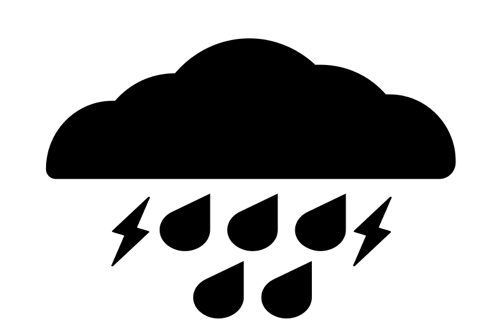 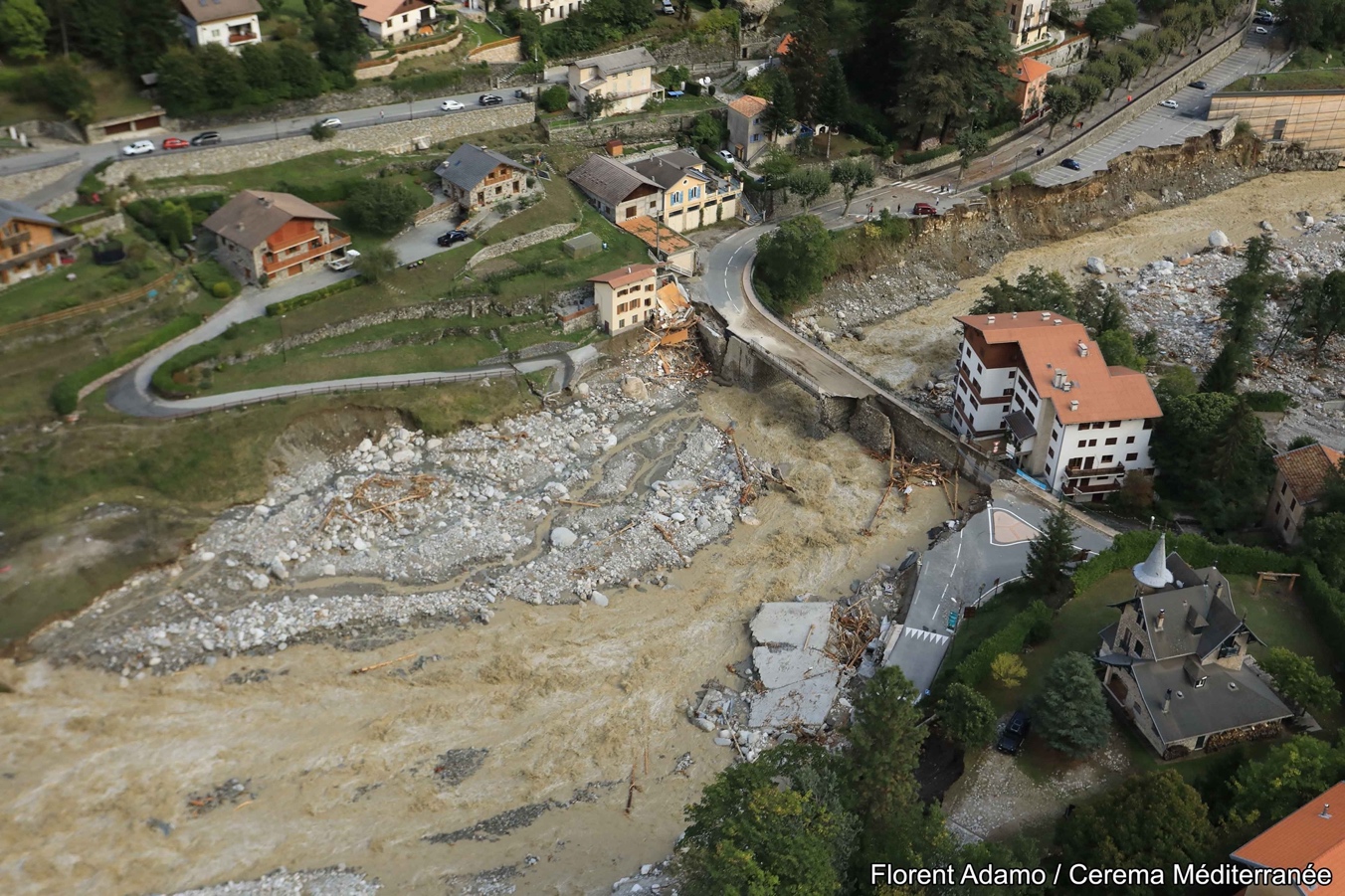 Une augmentation de l’intensité  des épisodes méditerranéens depuis le milieu du 20ème siècle
La fréquence des épisodes de précipitation de plus de 
200 mm de pluie / jour 
a doublée
22%
X2
Dans la vallée de la Roya 663 mm de précipitations dont 574 mm tombées en 12 heures. 2/10/2020
En Région Provence-Alpes-Côte d’Azur, 1 million d’habitants, vivent dans des zones potentiellement inondables (INSEE 2019).
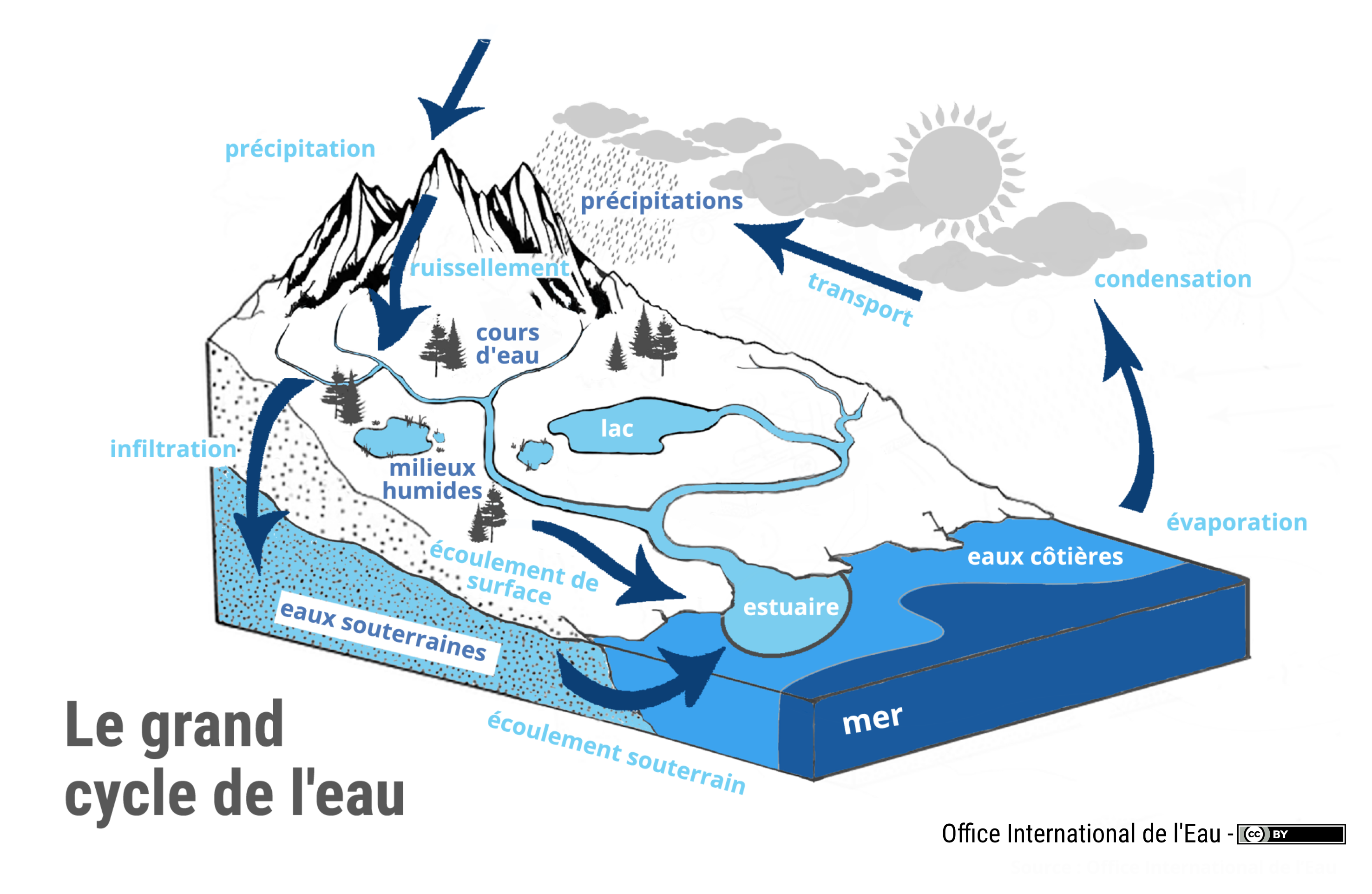 Toutes les composantes du cycle de l’eau sont et seront affectées
Des sècheresses plus longues, plus intenses
Tension sur la ressource
Conflits d’usages
Dégradation de la qualité des milieux aquatiques
Les futurs possibles
Quelques indicateurs pour Antibes
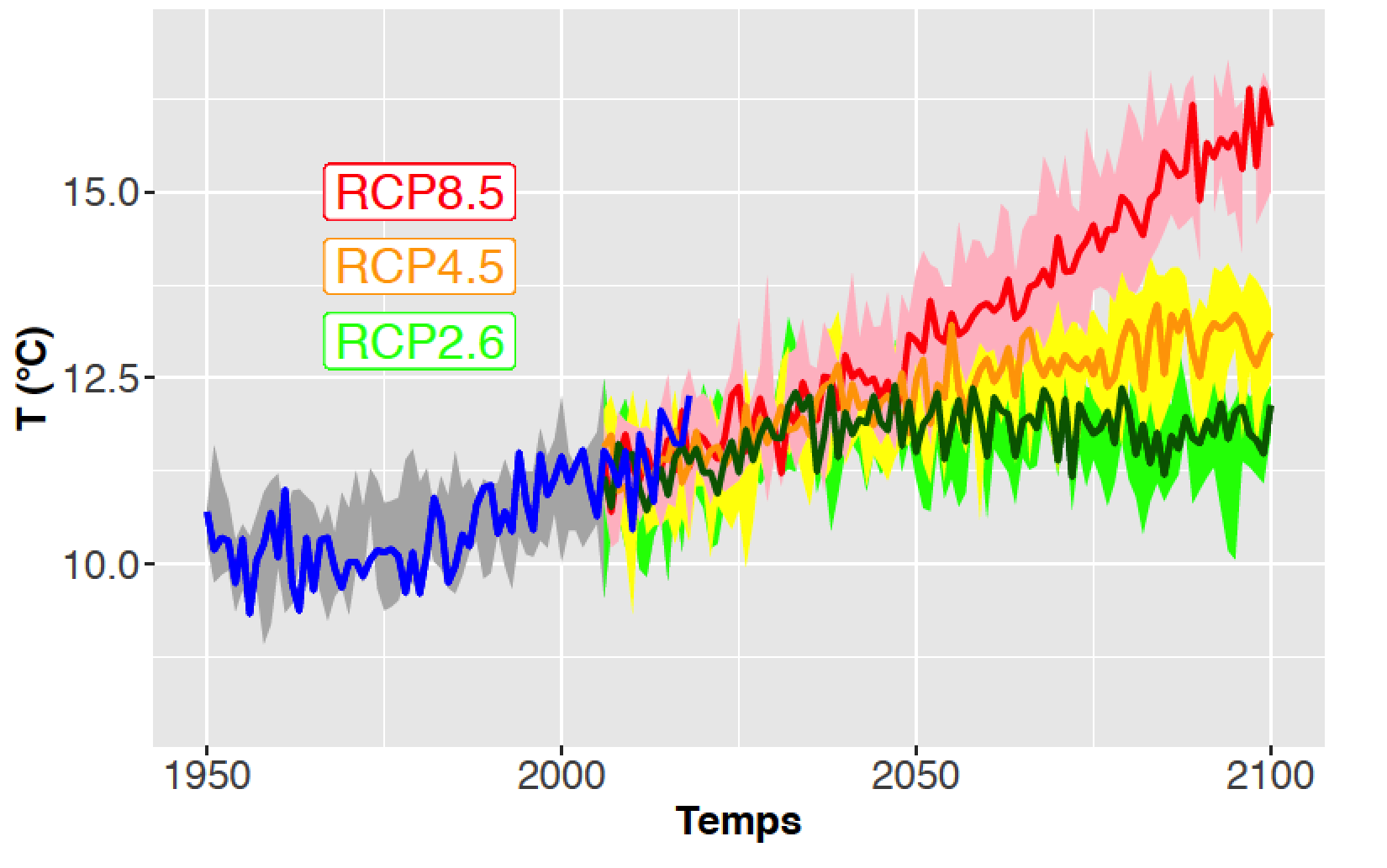 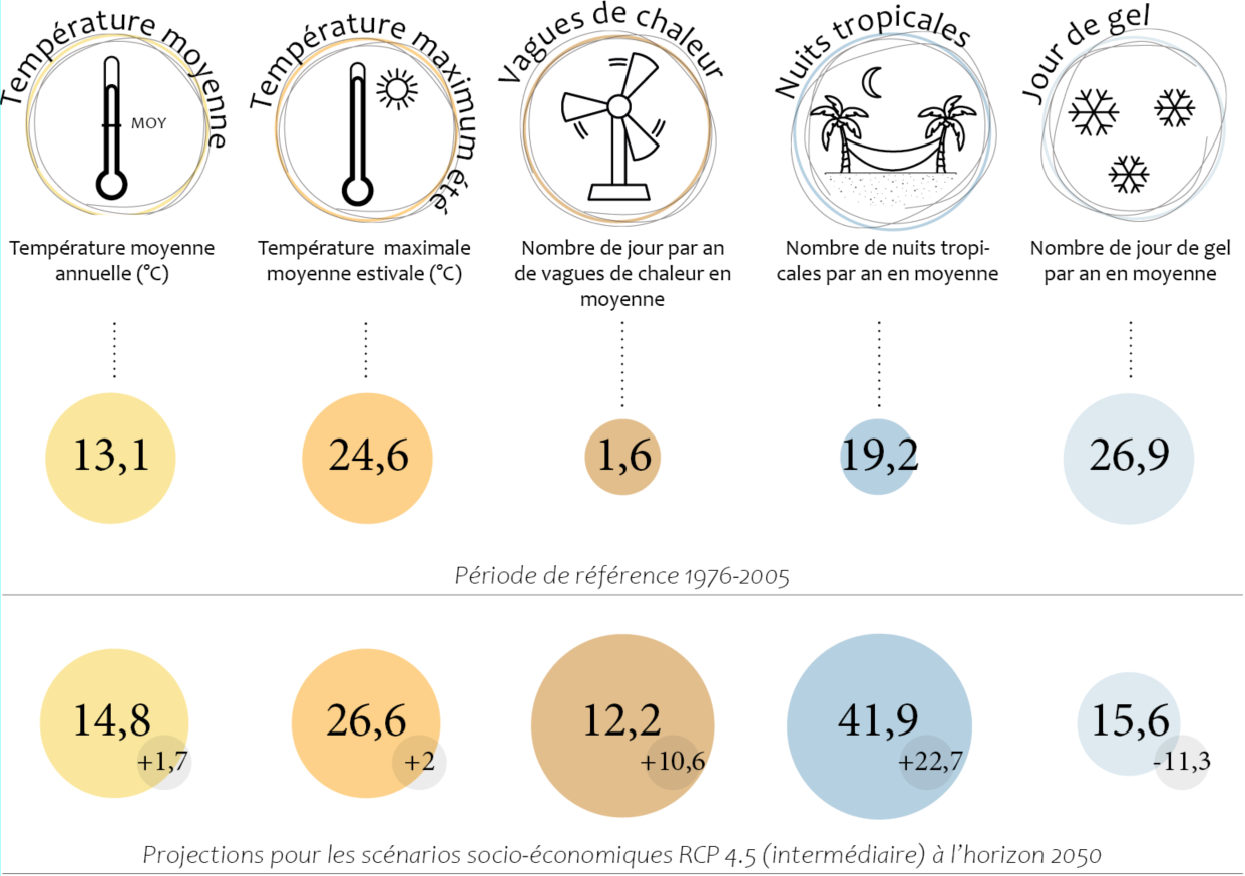 Source DRIAS – nouvelles données
©J.Guiot
Changement climatique et érosion de la biodiversité des enjeux intrinsèquement liés
Adaptation
Atténuation
Solutions
CLIMAT
BIODIVERSITÉ
surexploitation des ressources
Energie fossile
Agriculture intensive
Déforestation
Répartition
Physiologie
Destruction des habitats
Impacts
Pollutions, pesticides et herbicides
[Speaker Notes: En 2019, le rapport de l'IPBES tire la sonnette d'alarme : il met en évidence un effondrement de la biodiversité terrestre et marine, et une dégradation sans précédent des services rendus par les écosystèmes.]
Quels effets directs des phénomènes climatiques sur la santé ?
Les températures :
Comment? Données de mortalité accrue aux T°C les plus élevées
Qui?  Exposition de groupes spécifiques : sans abris, personnes âgées, nourrissons, jeunes enfants, femmes enceintes, populations socialement défavorisées, personnes isolées
Quand ? 3 jours après l’exposition, effets accentués si 4 jours consécutifs
Où?  Les centres urbains plus touchés en raison de la diminution plus lente des températures 
Quels effets?  Déshydratation et de l’hyperthermie + effets biologiques directs sur les systèmes cardiaque, respiratoire, endocrinien, immunitaire et nerveux…
Quels effets directs des phénomènes climatiques sur la santé ?
Autres effets des températures élevées :
Cancer de la peau par combinaison avec les UV
Altération du sommeil
Santé mentale (sur-risque suicide, hausse des phénomènes de violence)
Accidents de travail

Phénomènes climatiques extrêmes : 
Morts violentes ou traumatismes physiques et psychiques
Quels effets indirects du changement sur la  santé ?
Bouleversement de la biodiversité et des cycles géochimiques + conséquences des phénomènes climatiques extrêmes 
modification de la distribution géographique des maladies à vecteurs (dengue, lyme, west-nile)
↗ T°C des océans : prolifération de certaines bactéries
fonte du permafrost : libération de virus et bactéries qui ne circulent plus depuis 15000 ans
diminution de rendements agricoles, ↗[CO2] = ↘µ-nutriments des céréales : malnutrition
prolifération d’algues et de micro-algues : gaz de décomposition toxiques et toxines
Quels effets indirects du changement sur la  santé ?
Bouleversement de la biodiversité et des cycles géochimiques + conséquences des phénomènes climatiques extrêmes 
acidification des océans affectant la filière pêche
extension végétaux allergisants et précocité des printemps : ↗ prévalence des allergies aux pollens
↗ ozone : ↗ troubles respiratoires et mortalité en milieu urbain durant l’été 
↗ incendies : ↗ pollution particulaire (effets sur la santé augmentés par les interactions avec T°C)
↗ tempêtes de sables/poussières altérant la qualité de l’air : problèmes respiratoires à court/long terme
Menaces et opportunités pour la santé publique?
Stratégies d’adaptation pour réduire l’impact sanitaire des vagues de chaleur en milieu urbain?
végétalisation des espaces et bâtiments
ilots de fraicheur collectifs
dés-imperméabilisation des sols
création d’étendues d’eau
rénovation/construction en recourant à l’architecture bioclimatique
morphologie des villes favorisant le circulation d’air
réduction du trafic/moteur thermique
				→    rôle de l’urbanisme/aménagement des territoires
Menaces et opportunités pour la santé publique?
Quand les actions de lutte contre le changement climatique (atténuation) et d’adaptation se retrouvent 
Emetteurs de GES (production d’énergie/bâtiment/transport/agriculture/industrie) influent sur les déterminants de santé des maladies chroniques : particules fines, sédentarité, alimentation, exposition chimique 
Les modes de transports actifs, tout en faisant ↘ émissions de GES,  améliorent l’activité physique et la qualité de l’air
La végétalisation des espaces urbains : environnements propices à un mode de vie actif et bénéfiques à la santé mentale
La production alimentaire durable minimise les dégradations environnementales et améliore les régimes alimentaires favorables à la santé
Préparation de gestion de situation sanitaire exceptionnelle : continuité de la prise en charge sanitaire de la population générale
Préparation des établissements et opérateurs (EHPAD, PH, CHRS, HAD, SSIAD) selon la cartographie des risques (inondations, feux, …)
Planification ORSAN, plans blancs SSE, plans bleus
Outil régional EHPAD/Inondations pour préparer à la survenue de ce risque
Gestion des tensions hospitalières
Prise en charge médico-psychologique des victimes d’événements climatiques
02/02/2023
Préparation de gestion de situation sanitaire exceptionnelle : une diversité d’acteurs
L’ARS et les collectivités doivent se préparer, se former, s’exercer et s’entrainer conjointement à la survenue de situation sanitaire exceptionnelle 
Renforcement des dispositifs comme le Plan Vague de Chaleur ou les risques météo (orages, inondations, sécheresse, feux)
Préparation des Communes plan communal de sauvegarde avec une attention sur les publics fragiles (rôle des CCAS)
Repérages des signaux « faibles » pouvant constituer des risques émergents (maladies vectorielles, arboviroses, maladie de Lyme, allergies…) dans le cadre One Health
En région PACA, face à la dégradation quantitative et/ou qualitative de la ressource en eau, Etat et collectivités doivent poursuivre la préparation d’anticipation
02/02/2023
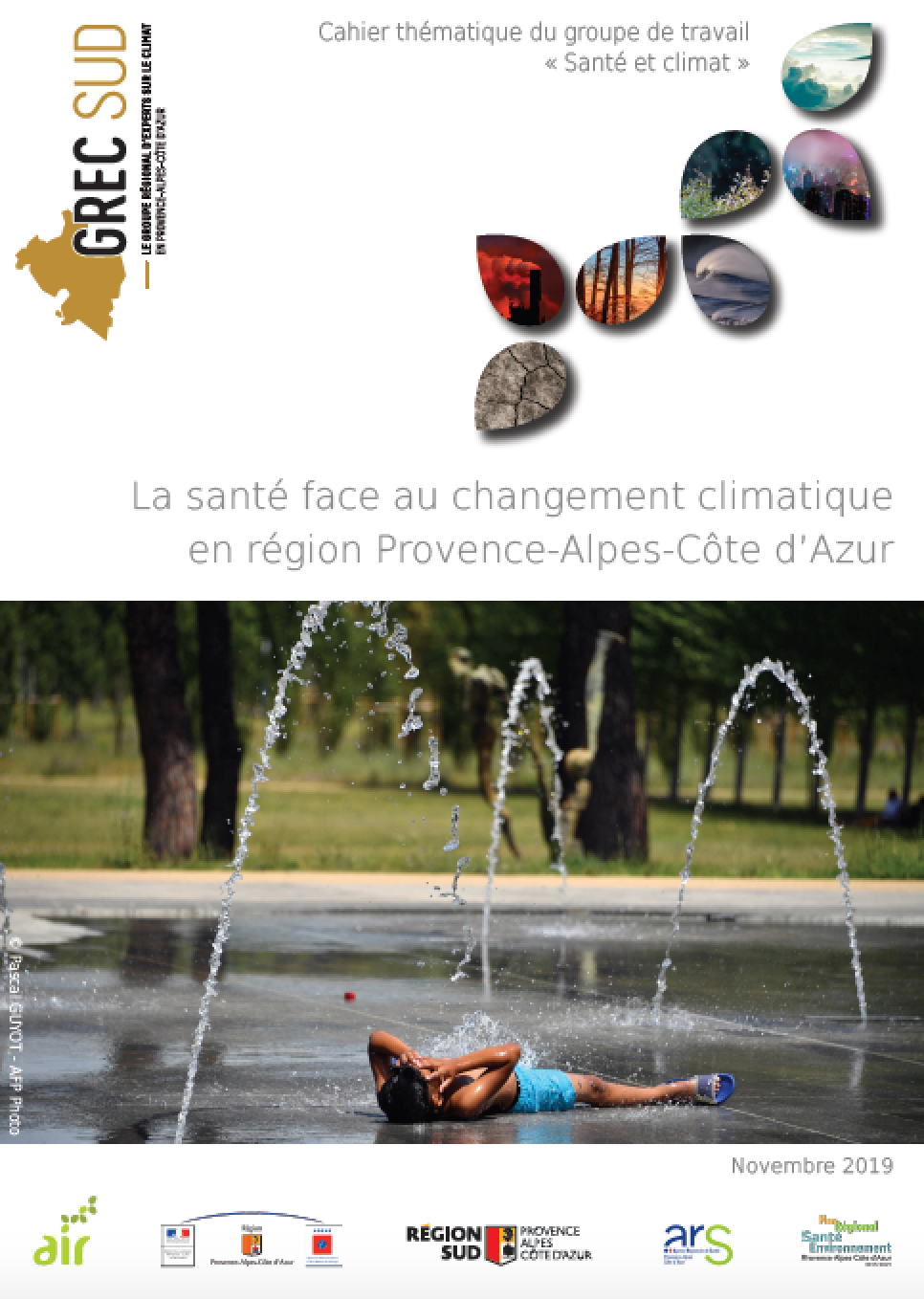 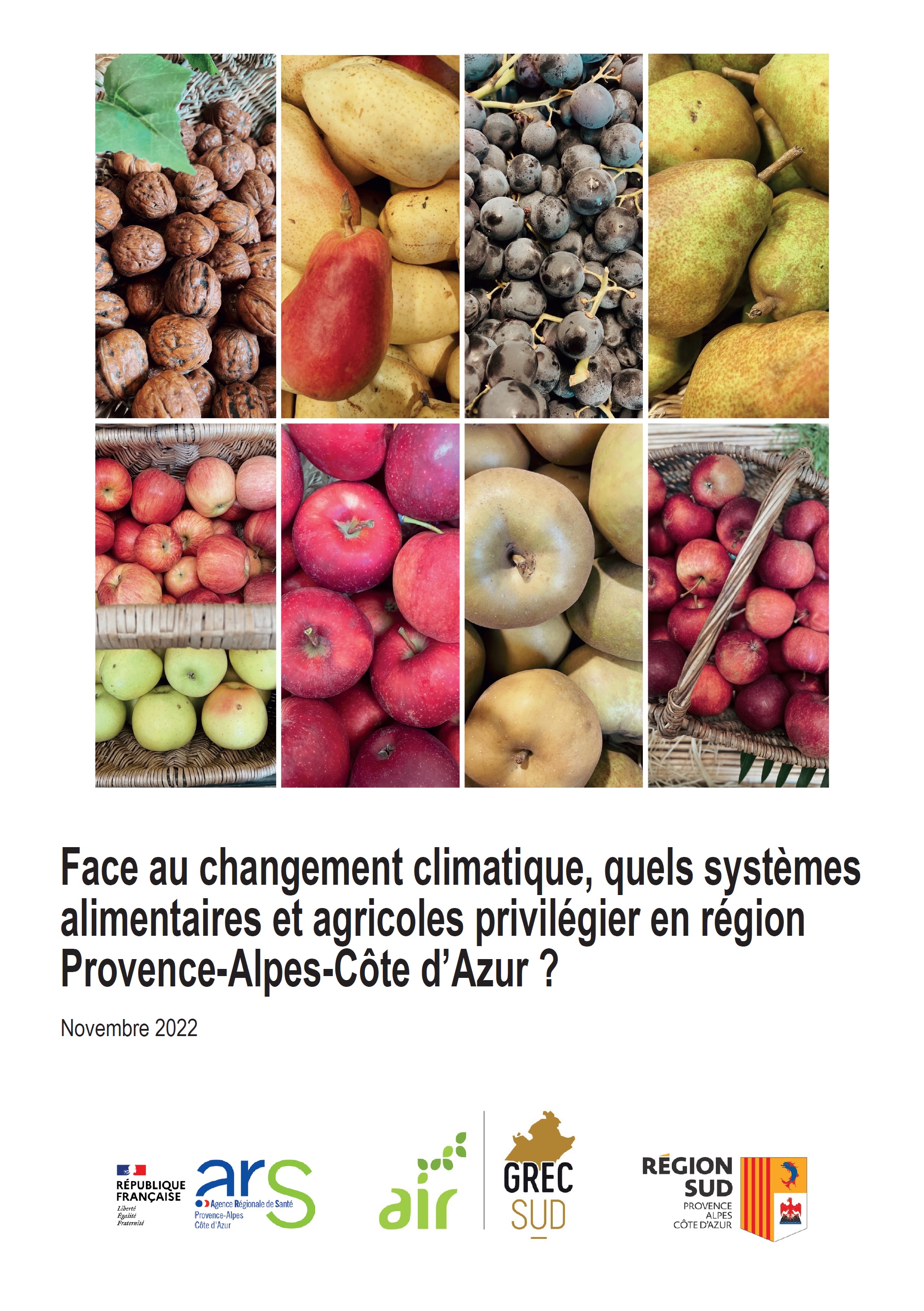 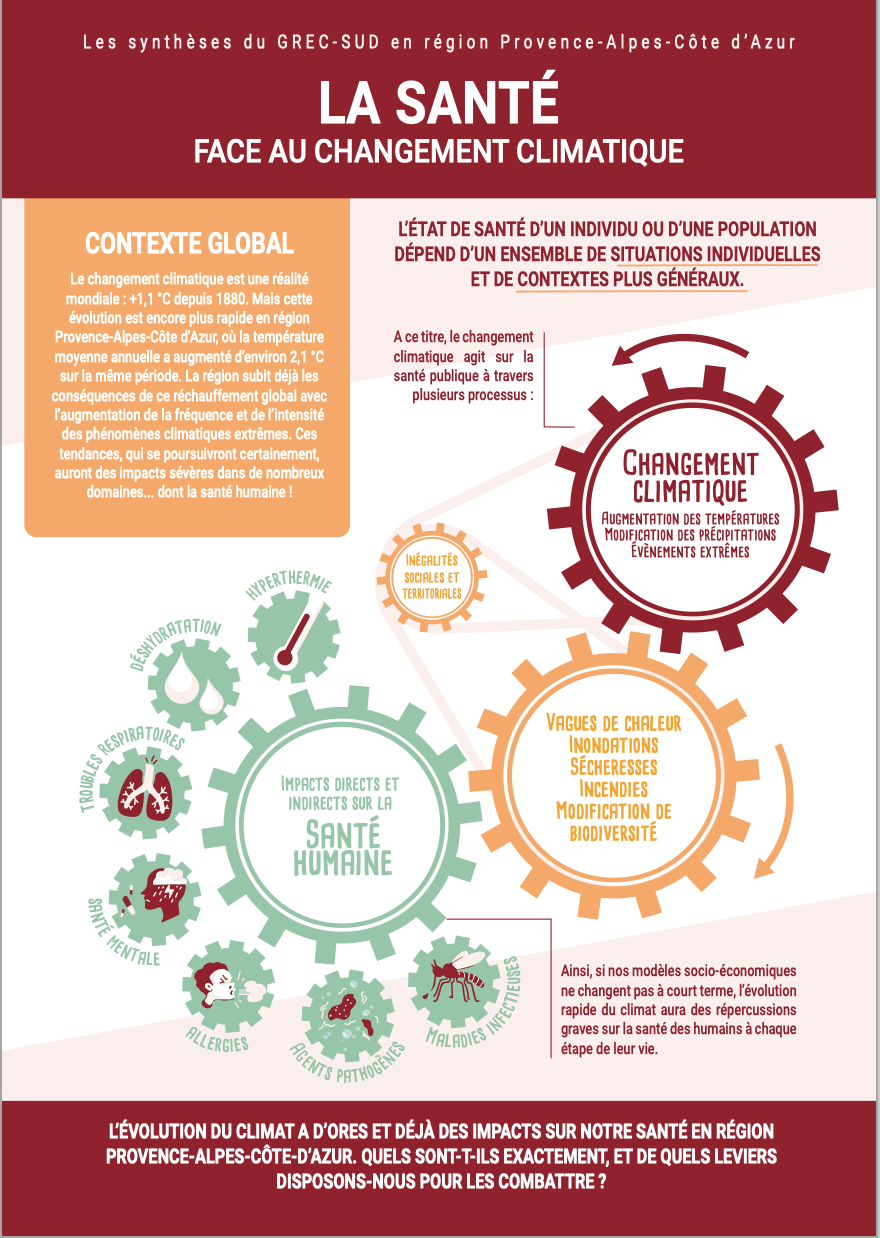 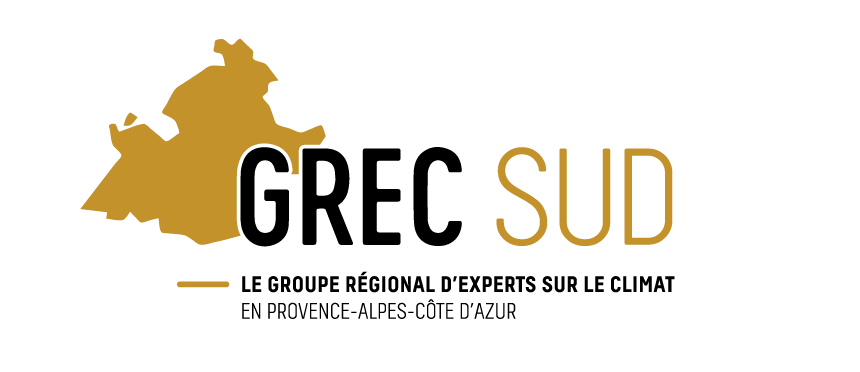 www.grec-sud.fr